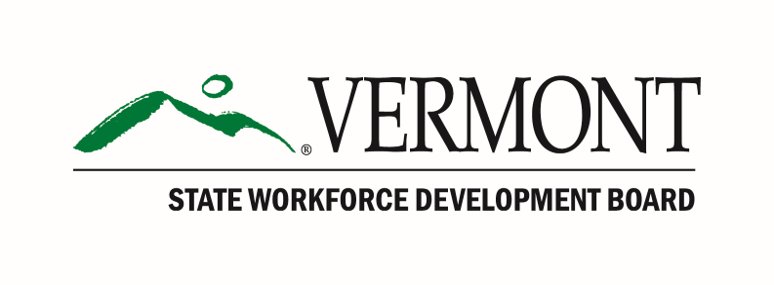 Full Board Meeting

Friday, May 26th
Sally Fox Conference Center, Waterbury State Office Complex
Abigail Rhim
Deputy Director
Adam Grinold
Chair
Victoria Biondolillo 
Executive Director
Full Board Meeting Agenda
May 26, 2023
8:30 am – 1:00 pm
Sally Fox Conference Center, Waterbury State Office Complex, Cherry A/B/C

8:30 am Registration & Networking Breakfast

9:00 am Call to Order, Approval of Minutes and Welcoming Remarks 

9:15 am Guest Presentations 
Major General Gregory Knight, Vermont Adjutant General, Vermont National Guard
Rhoni Basden, Executive Director and Alison Lamagna, Director of Impact Vermont Works for Women
10:15 am Break

10:30 am Strategic Plan Review

12:20 pm Vote

12:30 pm Adjourn/Optional Lunch
VTARNG: As of October 1, 2022
Top Army vacancies by MOS (as of April 1, 2023):  There are currently 509 vacancies in just our top 10 short MOSs. This shows that the overall vacancies are higher in general than the ‘delta’ of assigned shown above.  We tend to stack people at JFHQ as they rise in rank (also shown in the higher assigned strength for JFHQ) but are not replacing them at the lower levels.  NGB cares mostly about paid strength, but our ability to fulfill missions is impacted more by the vacancies than the end strength.
11B (Infantry) - 324 slots available/ 163 vacant
19D (Calvary) - 148 slots available/ 63 vacant
68W (Medic) - 170 slots available/ 67 vacant
91B (Wheeled Vehicle Mechanic) - 114 slots available/ 42 vacant
92A (Automated Logistics) - 79 slots available/ 38 vacant
25U (Signal) - 47 slots available/ 32 vacant
92Y (Unit Supply Specialist) - 77 slots available/ 31 vacant
92G (Food Service) - 56 slots available/ 27 vacant
92F (Petroleum Supply) - 39 slots available/ 24 vacant
11C (Mortars) - 49 slots available/e 22 vacant
VTANG: As of May 1, 2023
Using the Strength report, minor discrepancies exist potentially from AFSC mismatches, or MCR changes.
Top Air National Guard vacancies by AFSC (As of May 1, 2023):  There are currently 86 vacancies in our top 6 
enlisted career fields that need to be filled. 

2W0X1 (Munitions Systems) - 69 slots available/ 23 vacant
2W1X1 (Aircraft Armament Systems) - 62 slots available/ 17 vacant
1B4X1 (Cyber Warfare Operations) - 33 slots available/ 24 vacant
1P0X1 (Aircrew Flight Equipment) - 12 slots available/ 11 vacant
2A6X3 (Aircraft Egress Systems) - 15 slots/ 5 vacant
2F0X1 (Fuels) - 16 slots/ 6 vacant
Additional Benefits of Membership:
Education – College tuition benefits, ROTC

Training – Military Occupational Specialty/ Air Force Specialty Code (MOS/AFSC) Training aligns with many civilian jobs

Desirable Skills – attention to detail, discipline, planning organization, communication

Leader Development – the Vermont National Guard is a leader development program from the first day

Healthcare – Tricare Reserve Select
How Can You Help:
Help build a marketing program to educate our recruiting demographic on the benefits of serving in the VTNG (Think Vermont website, National Guard Employment Network)

Expand our outreach to active-duty installations, focusing on making Vermont a destination for prior service members

Facilitate the VTNG/Employer network, supporting employers who hire VTNG members

Bring the whole of Vermont approach to recruiting for the VTNG – think workforce development

Help tell the Guard story and educate centers of influence (legislators, educators, business leaders
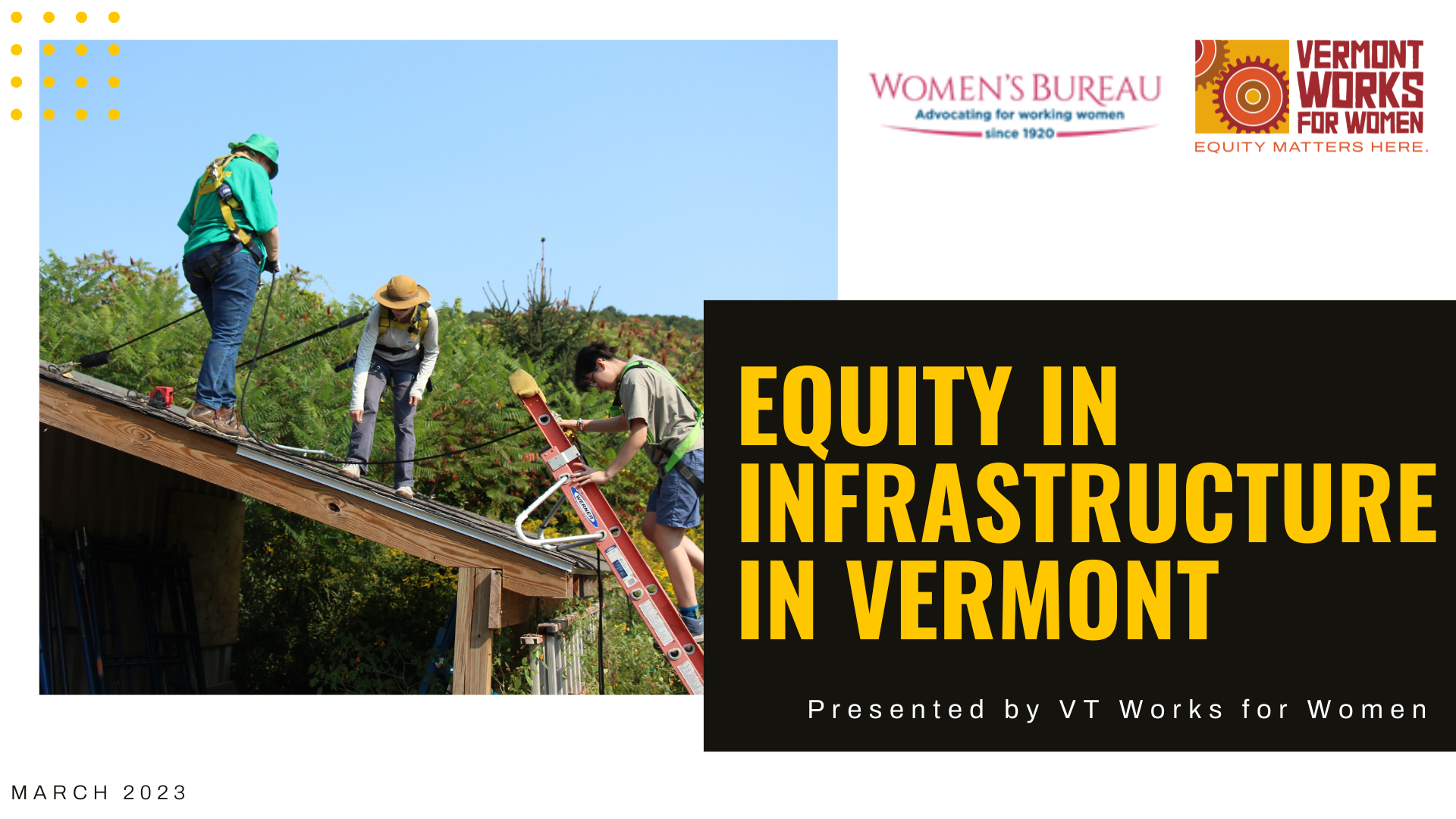 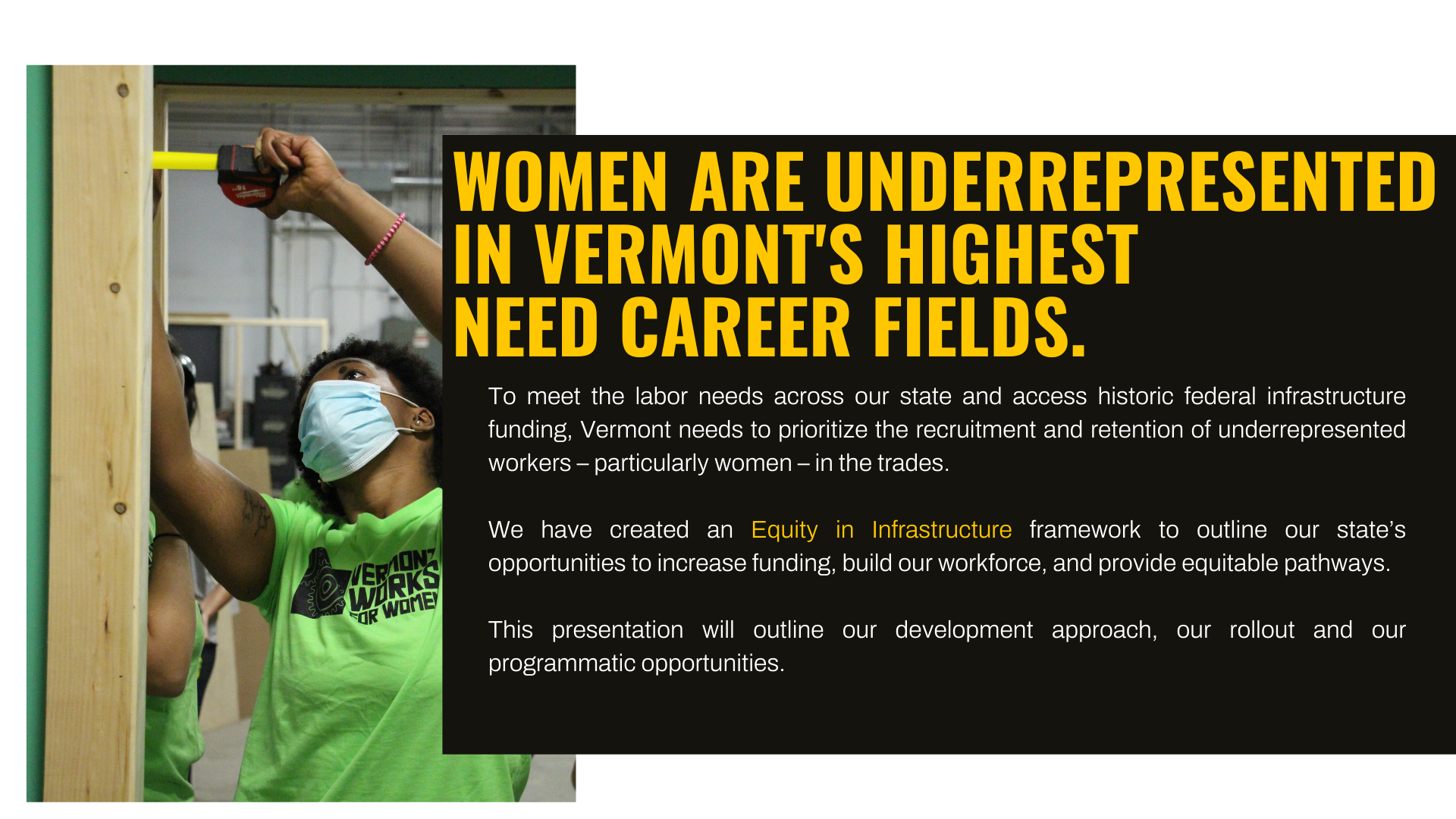 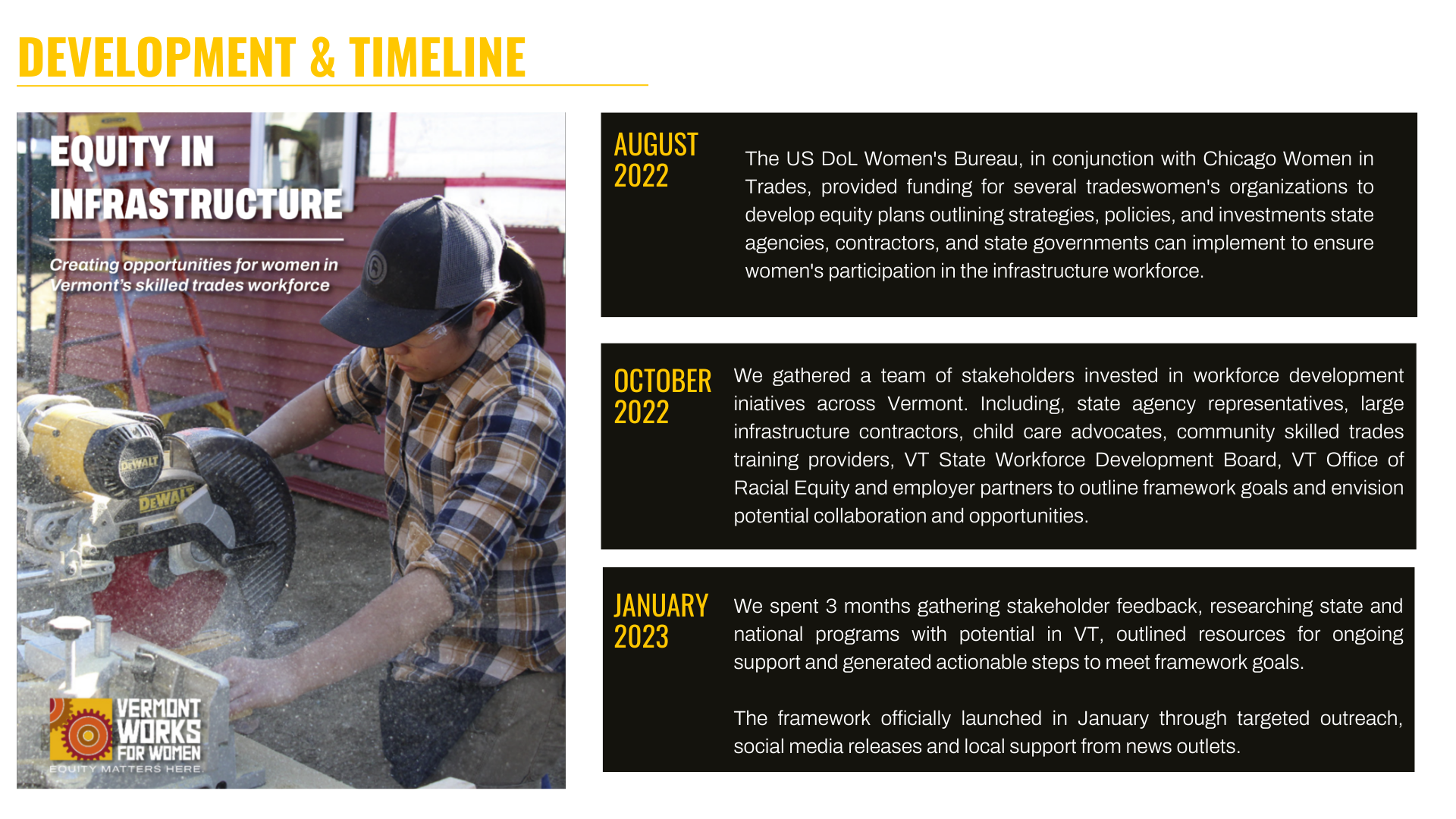 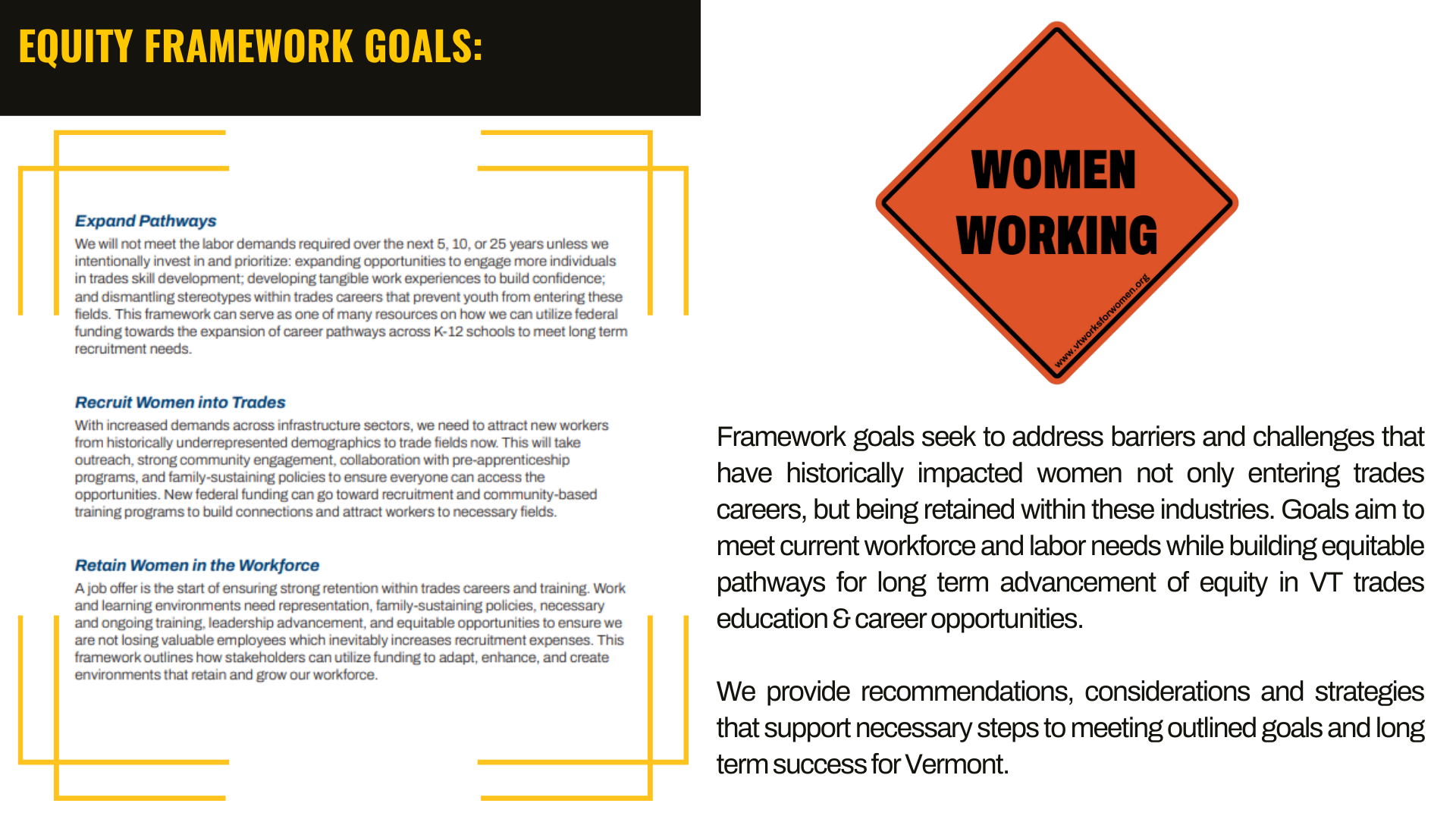 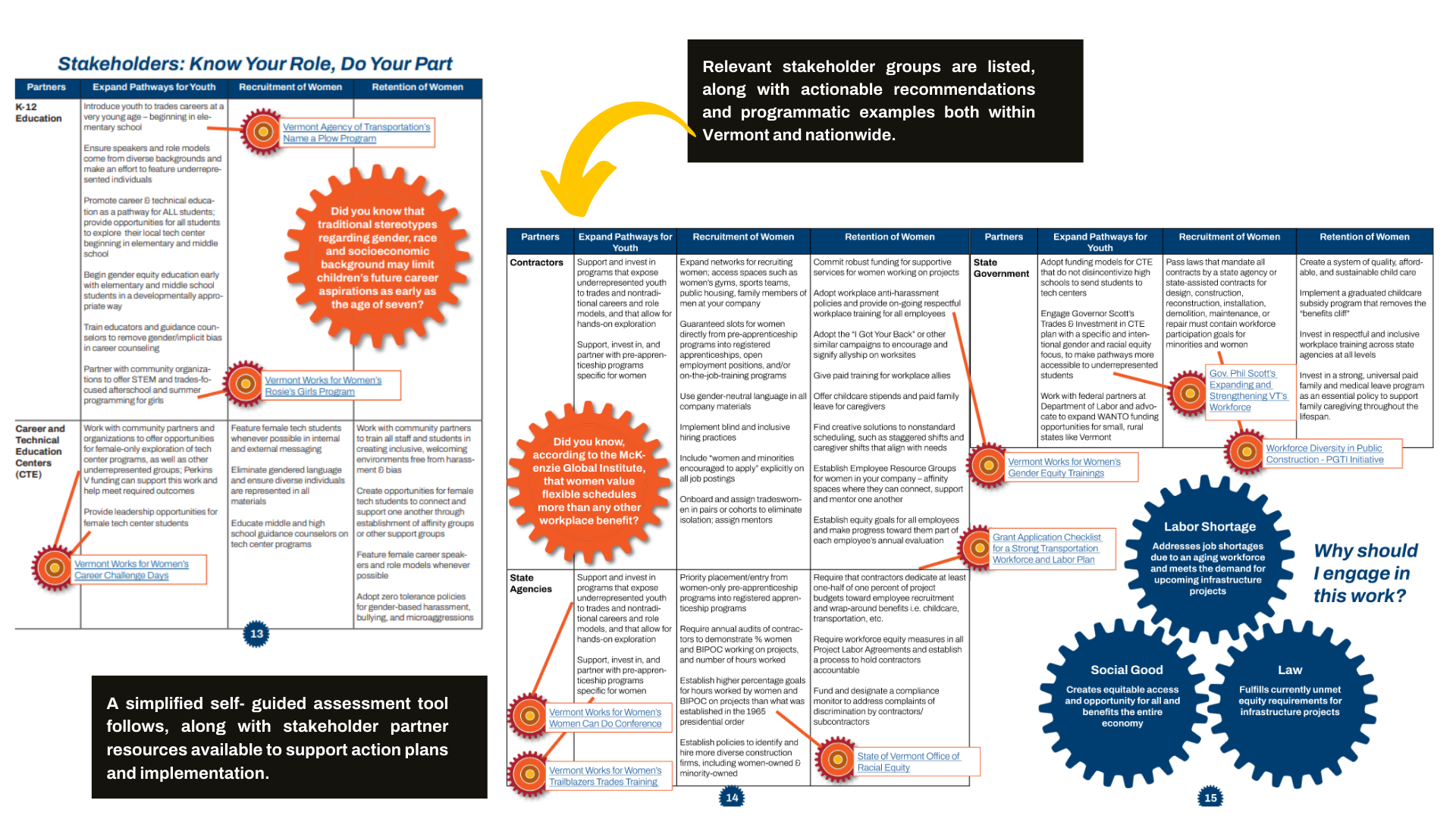 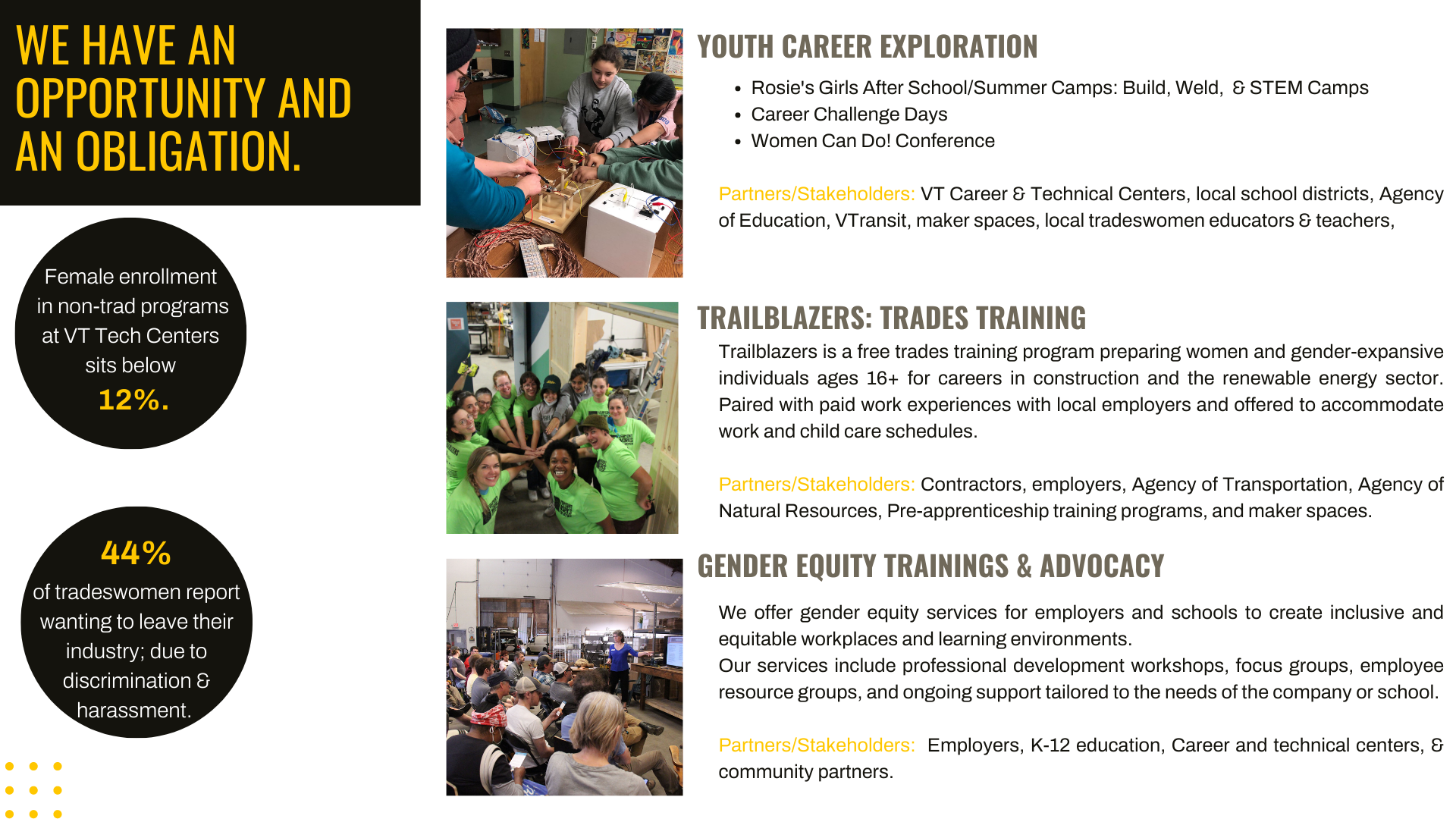 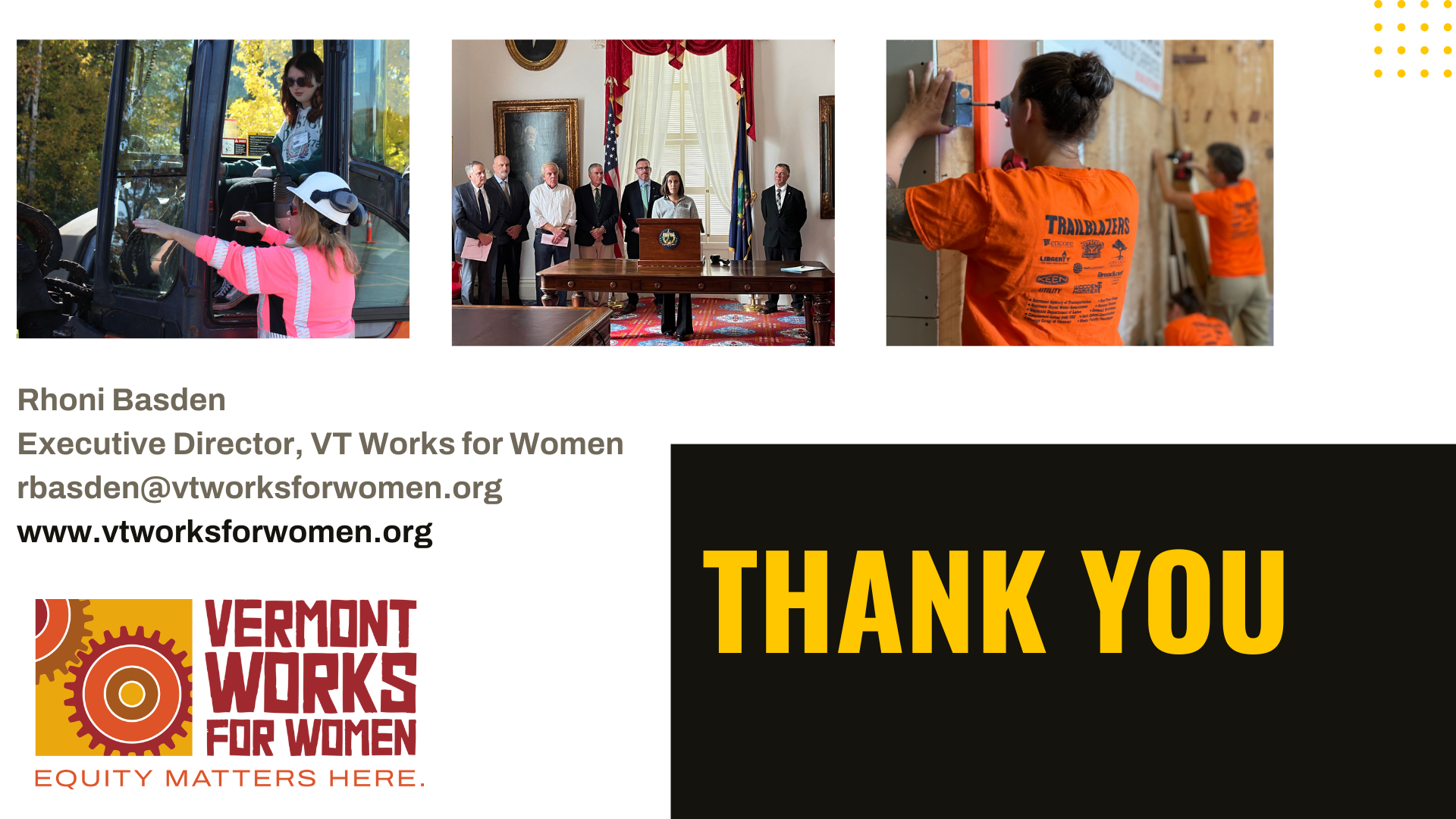 Rhoni Basden, Executive Director
rbasden@vtworksforwomen.org

Alison Lamagna, Director of Impact
alamagna@vtworksforwomen.org

                                            www.vtworksforwomen.org
Break10:15 – 10:30 am
Strategic Plan - Timeline
We are here!
[Speaker Notes: -this has been a culmination of work over the past 10 months, great working with everyone in committee meetings and individually 
-NGA met with us in May of 2022
-multiple meetings with the Operating Committee to finalize these details, in our last meeting, they voted to approve the strategies that we are discussing today 
-today we are running through the top priorities and their discussed strategies, we will then focus on building out the details and operational planning in the coming months 
-goal is to finish this plan by end of May, what a finished product looks like will include....

-emphasize the many opportunities to provide feedback***
-give credit to members and Adam for developing planning, their collective vision]
SWDB Committees + Strategic Plan Working Groups
SWDB Working Groups
Workforce Innovation and Opportunity Act (WIOA) - 4/4/23
Workforce System Alignment – 4/12/23
Workforce Supports – 3/31/23
Workforce Education and Training –4/7/23
Size and Quality of Workforce –4/10/23
SWDB Committees
Agriculture
Career Pathways
Health Care Workforce Strategic Plan Advisory Group
Hospitality and Retail
Manufacturing
Operating
Policy
Relocation and Recruitment
Training and Credentialing
Youth
Table of Contents
[Speaker Notes: -emphasize how many opportunities the group has to give opinion
-remind group that when we first took over, everyone was clear that the board needed clearly direction, this plan is a culmination of your thoughts and ideas to help move the board role in moving forward in the workforce system]
State of Play
Challenge:
Average daily loss of six workers out of workforce and three children out of schools
Peak labor force in mid-2000s, decline in workforce population in every county since, exacerbated by COVID-19 pandemic
Must reduce barriers for those already here and connect with those who aren't

Opportunities:
Lots of good work happening in Vermont and great "product" to sell
Need a unified vision for all partners currently focused on issues in order to propel state towards goals

Call to Action: 
Charged as the convenor and coordinator of Vermont's workforce system, these issue areas have been crafted to name specific action items that the SWDB can and will be held accountable for
State of Play
Vision: Vermont’s employment demands will be met through a statewide, coordinated, and integrated system of workforce education, training, and development where Vermonters can connect to robust career pathways, advance along career ladders, and new Vermonters can quickly secure employment with a Vermont employer.

Mission: To develop and implement a comprehensive, coordinated, and responsive statewide workforce education and training system.
State of Play
Approach:
Collect information from all stakeholders 
Formulate a general framework of principles 
Gain consensus on top strategies for the Board 
Utilize working groups, email feedback, one-on-one meetings, and stakeholder engagement to identify details for plan execution
Edit, collect input, repeat 
Finalize a clear roadmap for Board success.
Priority Areas
[Speaker Notes: WIOA: our main charge and focus. We receive millions of dollars in federal funding each year. You've asked for more oversight. Meat and potatoes of our workforce funding...maximise this to help as many vulnerable people as possible. 
Alignment: In our initial meeting partners talked about duplicate efforts, and coordination – fulfilling our charge as a coordinator this was an important focus for each of us. 
Workforce supports: recognizing that workforce is more than just about the policies for training and recruitment but how we support folks in other ways. 
Cradle-to-career
Ultimately we do not have enough people here to sustain job growth we need to focus our efforts on growing the talent pool not just training our existing workforce.]
Workforce Innovation and Opportunity Act (WIOA)
In keeping with WIOA, the SWDB will remain in compliance regarding federal requirements.
1.1 Develop, Implement, and Modify WIOA State Plan
1.2 Select One-Stop Operator and Monitor System Improvement
1.3 Create and Apply State Performance Accountability Measures
1.1 Develop, Implement, and Modify WIOA State Plan
Purpose: Fulfill federal obligation while making Combined State Plan a useful tool for moving the needle on our workforce goals. 

SWDB Action: 
Review of One-Stop partners' performance compared to goals outlined in Combined State Plan
Provide feedback and suggest corrective measures for underperforming entities or One-Stop partners
Report and assess progress on WIOA programs' contribution to overall state goals
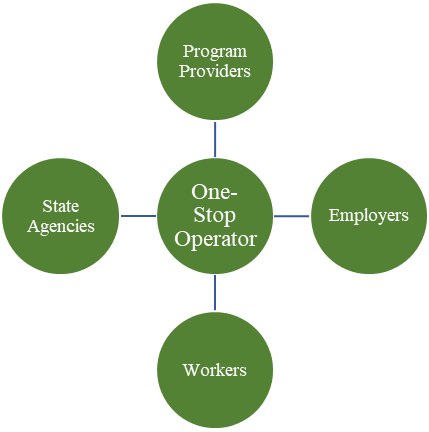 1.2 Select One-Stop Operator and Monitor System Improvement
Purpose: Fulfill federal requirement while coordinating WIOA partners to maximum potential. 

SWDB action: 
Approval of selected One-Stop Operator
Performance monitoring of One-Stop System
Evaluate vendor effectiveness in managing One-Stop System
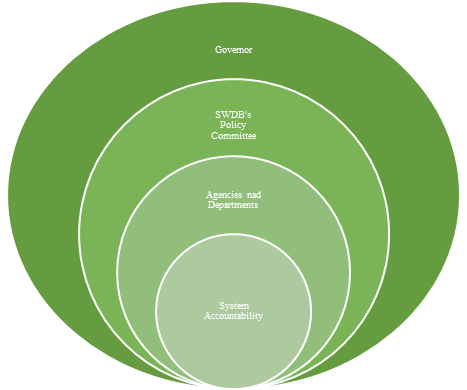 1.3 Create and Apply State Performance Accountability Measures
Purpose: Evaluation of program effectiveness to hold all partners accountable to agreed upon outcomes. 

SWDB Action: 
SWDB's Policy Committee identifies most relevant performance accountability metrics and success benchmarks
Quarterly evaluation of One-Stop partners
Goal setting and corrective measures to improve performance
Next Steps
Workforce System Alignment
Improve Vermont’s workforce development system by increasing coordination, integration, and tracking of support services to meet the needs of all Vermonters throughout their lifespan.
2.1 Create and Implement a Warm Handoff System
2.2 Foster and Maintain Regional Business Partnerships
2.3 Expand Workforce Services to Marginalized Groups
2.1 Create and Implement a Warm Handoff System
Purpose: Improve service delivery to Vermonters.

SWDB Action: 
Convene One-Stop Partners
Development of new referral model with One-Stop Operator
Determination of Key Performance Indicators
Evaluate performance and results
2.2 Foster and Maintain Regional Business Partnerships
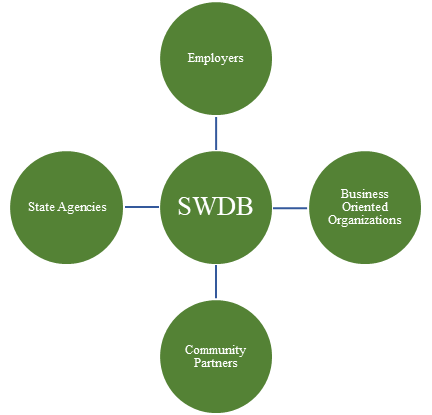 Purpose: Get feedback from regional businesses on how our system can support their needs. 

SWDB Action: 
Convene partners and businesses
Assess information 
Turn data into actionable policy recommendations
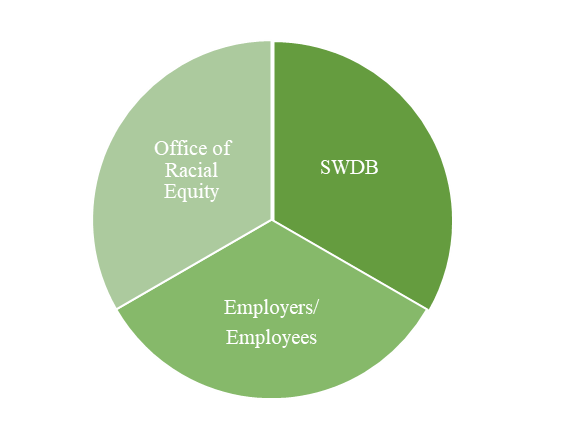 2.3 Expand Workforce Services to Marginalized Groups
Purpose: Increase program participation and service delivery to marginalized populations. 

SWDB Action: 
Host and attend radar meetings with the Office of Racial Equity. 
Direct outreach to populations needing additional support
Next Steps
Workforce Supports
Improve awareness and utilization of current workforce resources while also addressing external workforce barriers like affordability of housing, childcare, internet access, and more which additionally must be considered to better enhance workforce growth.
3.1 Solicit and Apply Workforce Board Policy Input
3.2 Implement Language Accessibility Plan for Workforce Related Materials
3.1 Solicit and Apply Workforce Board Policy Input
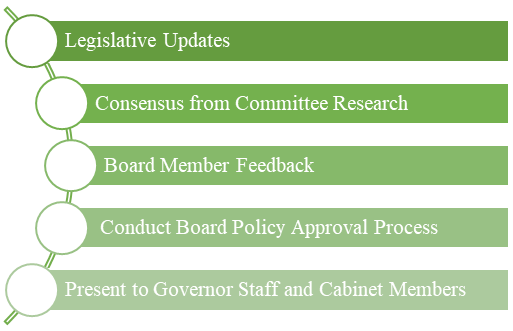 Purpose: Create a clear role for the Board in the policy development process.

SWDB Action: 
Provide feedback on legislative updates 
Committees research and provide best practices and ideas for Board consideration
Present suite of policy recommendations to the Governor's office as it relates to workforce development
3.2 Implement Language Accessibility Plan for Workforce Related Materials
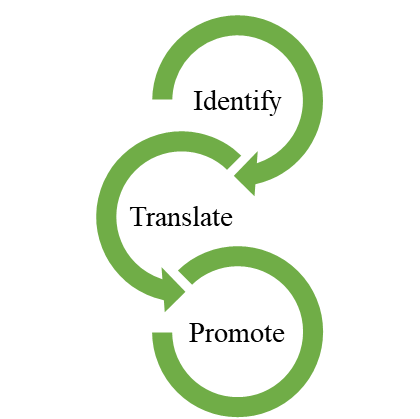 Purpose: Create easily navigable documents for workers and employers and ensuring accessibility to individuals of all backgrounds. 

SWDB Action: 
Compilation of Vermont resources
Development of toolkits for employers and employees
Providing recourses to translation vendor as selected from the Office of Racial Equity
Publicity of resources to Vermont communities
Next Steps
Workforce Education and Training
Identify Vermont’s high-demand careers and develop career pathways to be seamlessly executed by training and education providers while engaging Vermonters at any stage of their career path, leading to greater financial independence and personal fulfillment.
4.1 Map Career Pathways (Career Pathways Committee)
4.2 Host Education and Training Provider Round Tables
4.3 Define Eligibility and Approve Credentials of Value (Training and Credentialing Committee)
4.1 Map Career Pathways (Career Pathways Committee)
Purpose: Provide clarity for all Vermonters on pathways to success. 

SWDB Action: 
Review of work formally done by the Career Pathways Committee
Develop new approval process for determining career pathways based on in-demand careers
Market and promote career pathways to Vermonters
4.2 Host Education and Training Provider Round Tables
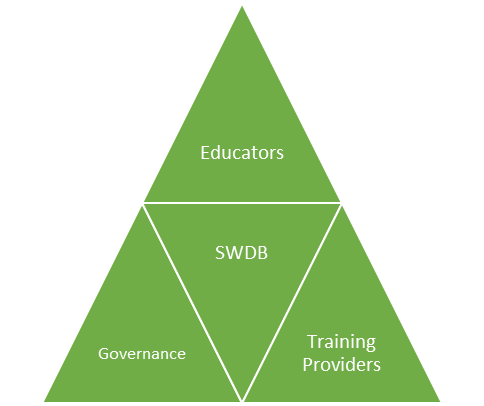 Purpose: Increase collaborative opportunities for education and training providers in and outside of the K-12 space.  

SWDB Action: 
Host no less than two meetings per year 
Summarize and review findings from these events
Determine appropriate recommendations for improvement
4.3 Define Eligibility and Approve Credentials of Value (Training and Credentialing Committee)
Purpose: Create consistency in the approval and promotion of credentials of value, while using employer demand to determine gaps in credentials needed for Vermont jobs. 

SWDB Action: 
Reviewing previous work done by the Training and Credentialling Committee prior to the pandemic
Regular convening of the TCC to review and approve credentials of value
Utilizing data and employer demand to determine where more credentials are needed
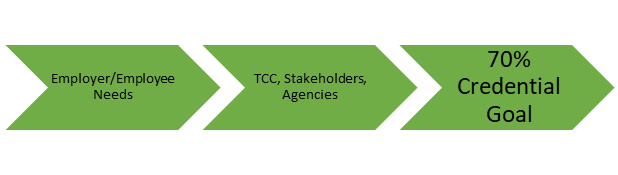 Next Steps
Size and Quality of Workforce
Work to better identify, strengthen, and coordinate Vermont’s relocation and recruitment system with the guiding objective of net-new workers to grow Vermont’s workforce.
5.1 Facilitate Collaboration and Effective Recruitment and Retention Strategies
5.2 Increase Marginalized Populations' Participation in the Workforce
5.3 Develop Statewide New American Support Network 
5.4 Increase Labor Force Participation Rate
5.1 Facilitate Collaboration and Effective Recruitment and Retention Strategies
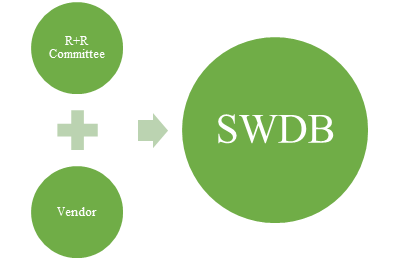 Purpose: Provide coordination to the many different entities working to recruit new Vermonters to the state. 

SWDB Action: 
Needs assessment
Partner inventory 
Utilizing findings from New American Support Network vendor 
MOU between relocation partners to formalize communications
5.2 Increase Marginalized Populations' Participation in the Workforce
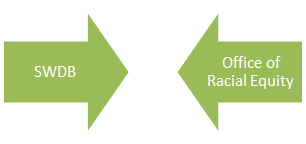 Purpose: Gain more diversity in the State Of Vermont's workforce. 

SWDB Action: 
Provide awareness of opportunities 
Host trainings 
SWDB joint meeting with the Racial Equity Task Force
5.3 Develop Statewide New American Support Network
Purpose: Create an easily navigable system to relocate New Americans to Vermont. 

SWDB Action: 
Vendor Selection 
Connecting vendor to relevant stakeholders
Collecting information
Reviewing vendor recommendations 
Promotion of system
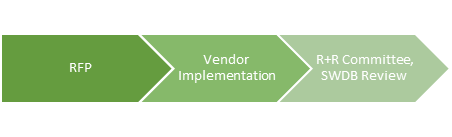 5.4 Increase Labor Force Participation Rate
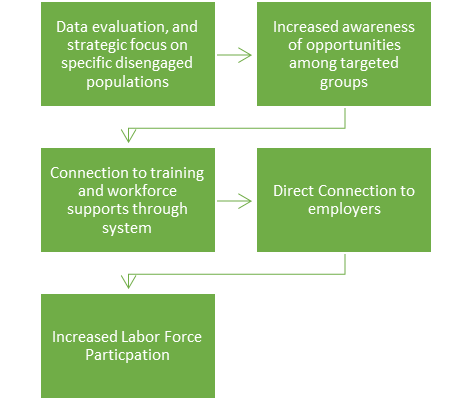 Purpose: Increase size of labor force in Vermont by brining disengaged workers back into the workforce. 

SWDB Action: 
Review data on populations falling behind in labor force participation and unemployment
Develop and recommend strategies to specifically assist these populations
Next Steps
Things to Look For
Questions?
Vote of Approval
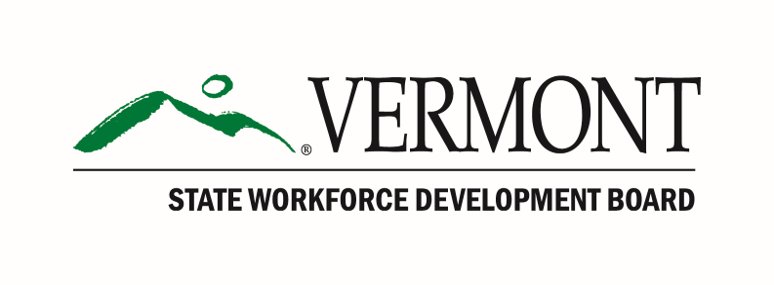 Thank You!
Adam Grinold
Chair
agrinold@brattleborodevelopment.com
Abigail Rhim
Deputy Director
abby.rhim@vermont.gov
Victoria Biondolillo 
Executive Director
victoria.biondolillo@vermont.gov